Sylvan Rodriguez Park Habitat Restoration Project
Kelli Ondracek, Natural Resources Manager
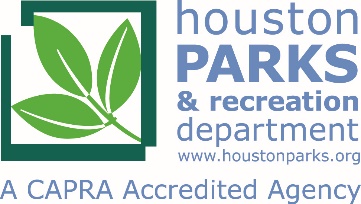 Historic vs. Current Conditions
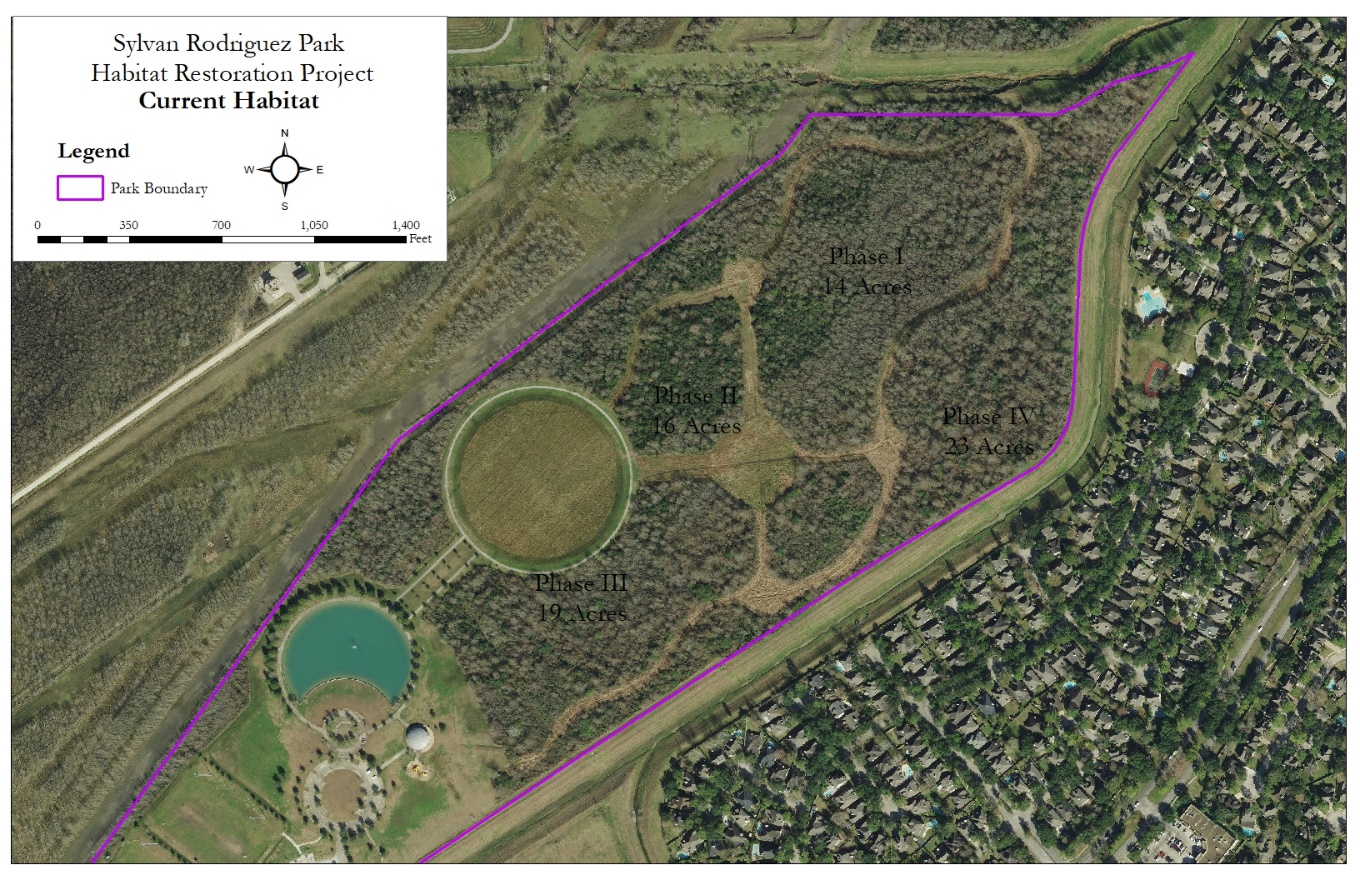 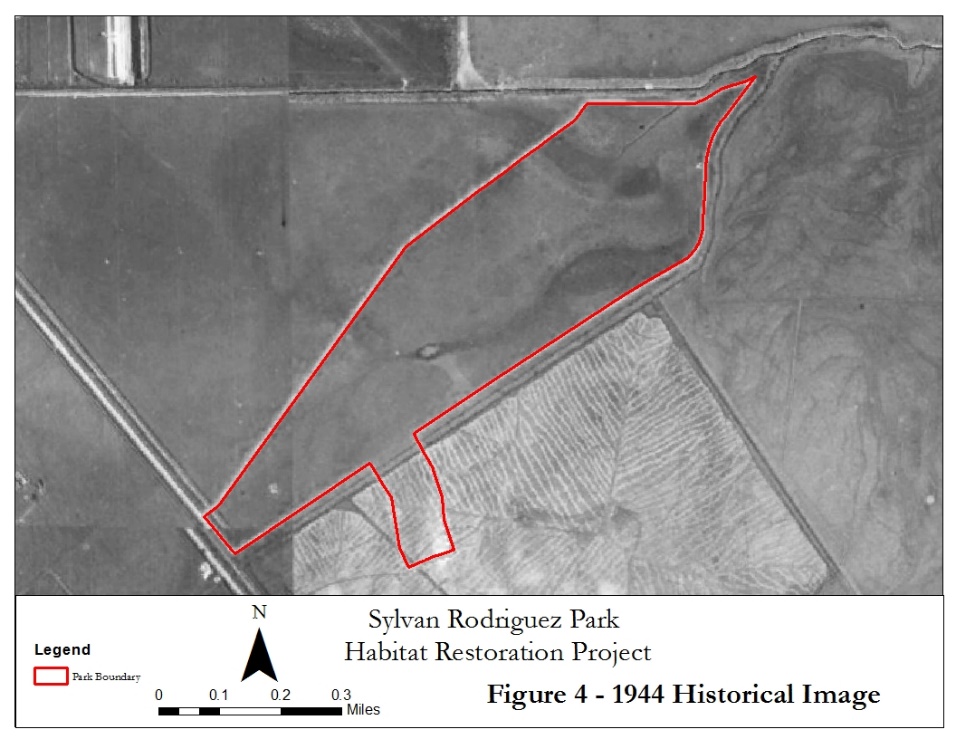 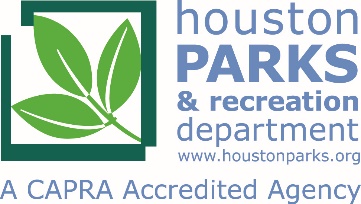 Restoration Phases
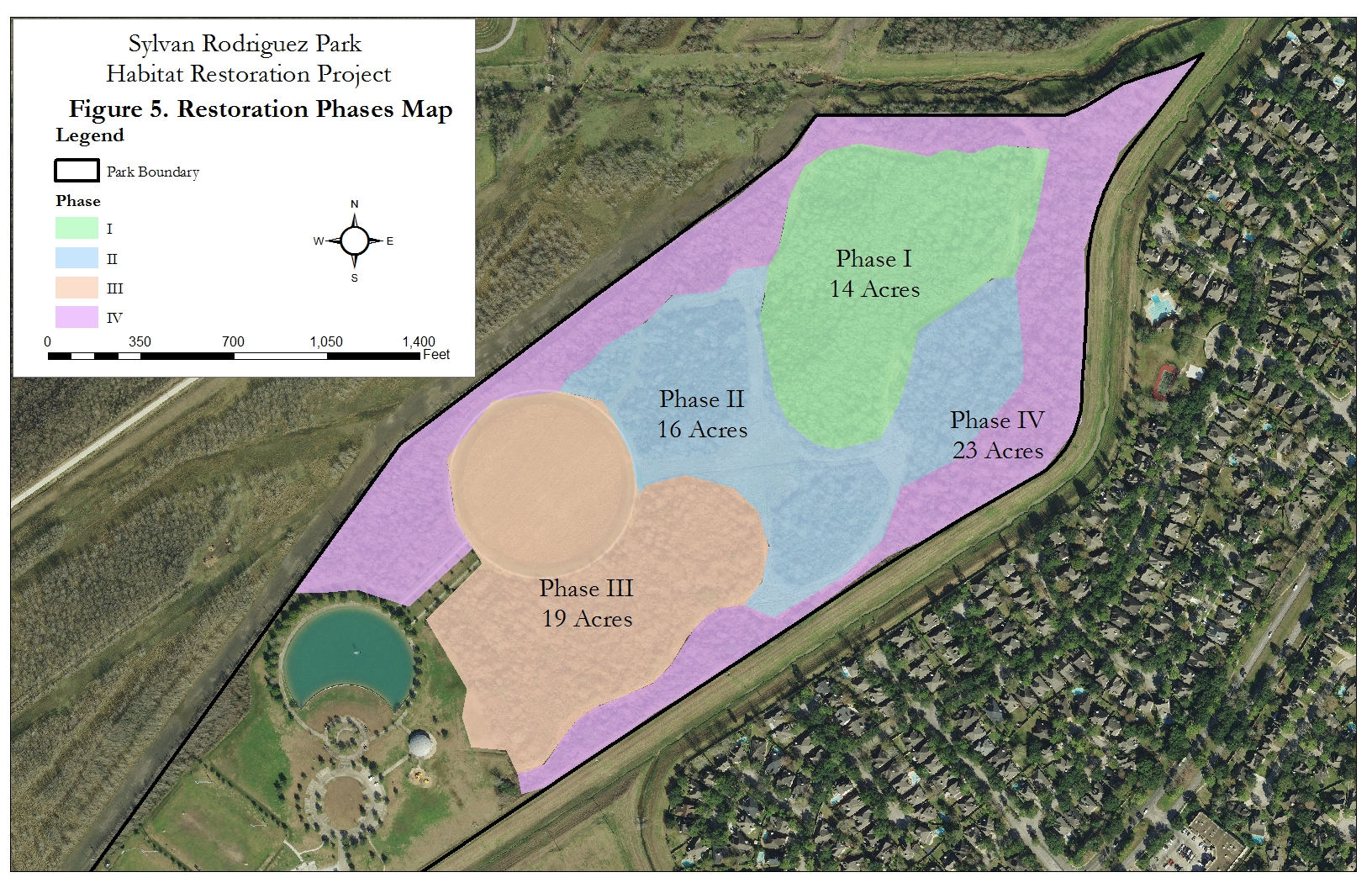 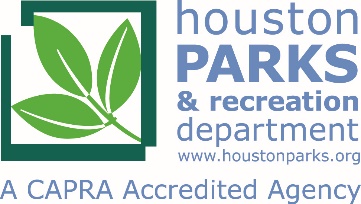 Restoration Process
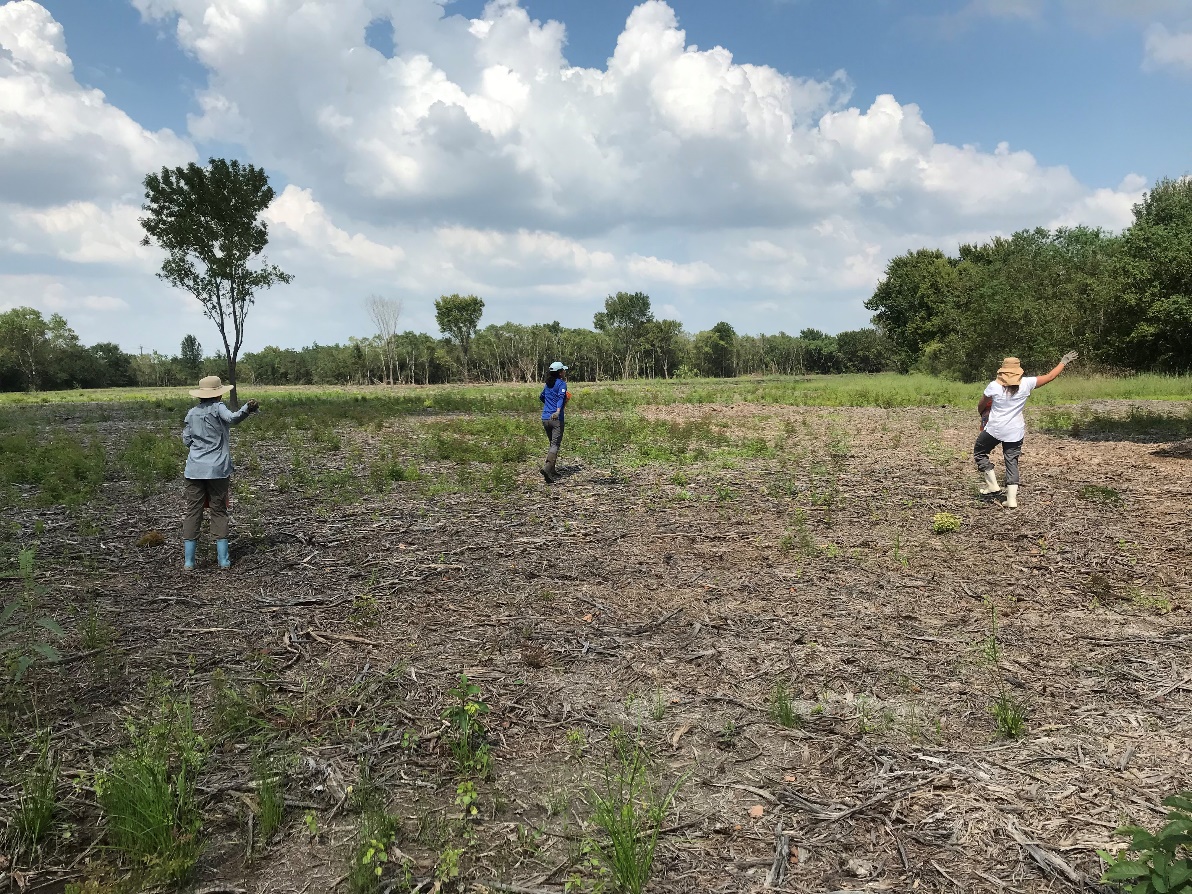 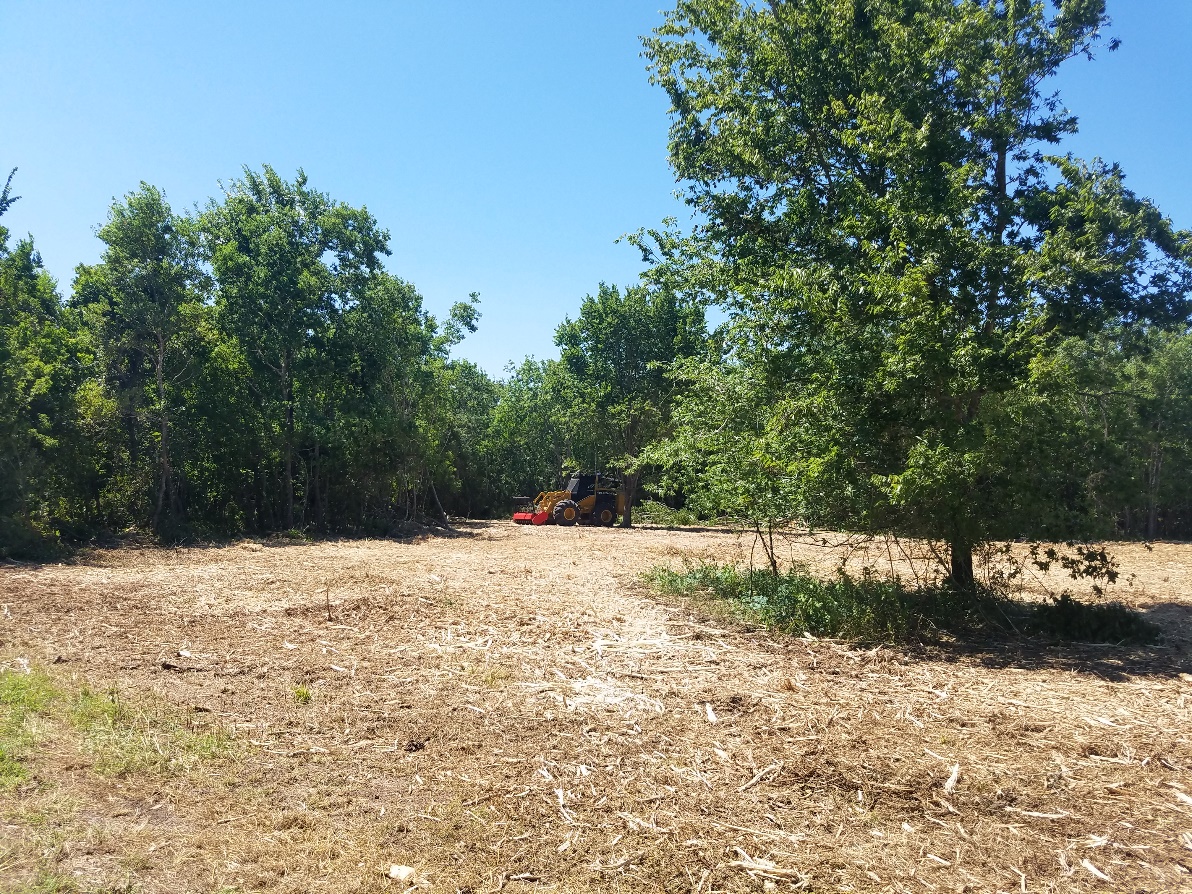 Restoration Process – Native Species
Current Methods:
Native Plant Propagation Program (10,000 gallon pots per year)
Locally Collected Seed
Local Seed Suppliers
Soil amendments
Partnerships
Remnant Prairie Rescues
Community Planting Events
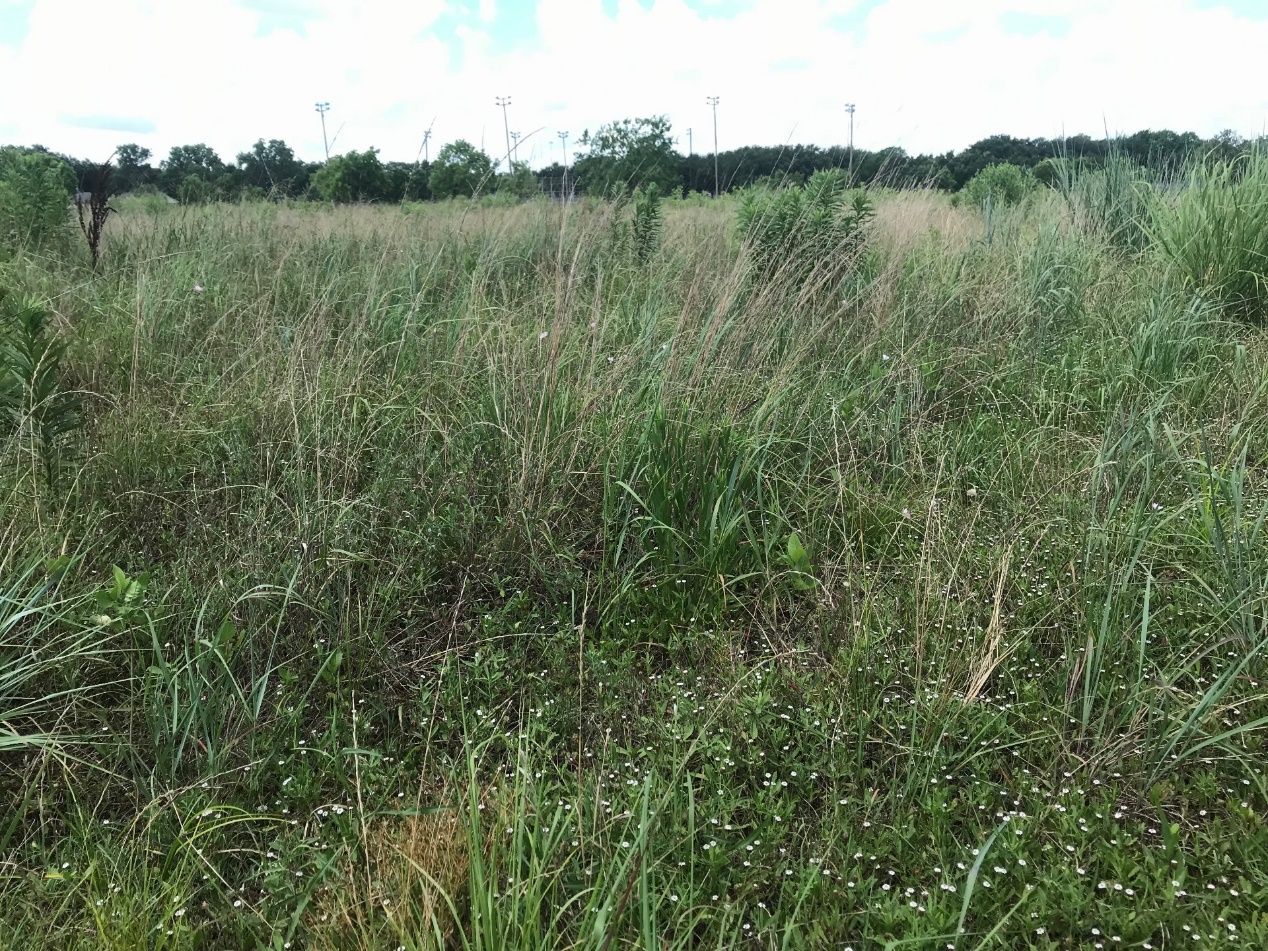 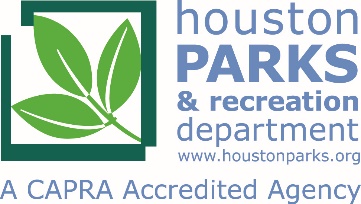 Additional Project Components
Boardwalk Construction

Interpretive Signage

Monitoring:
Vegetation Surveys
Bird transects
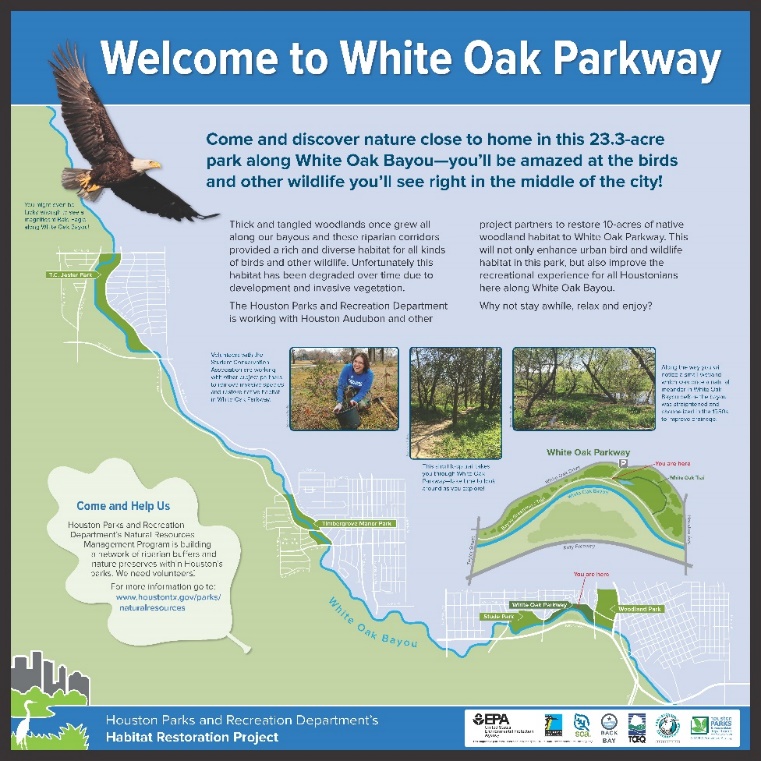 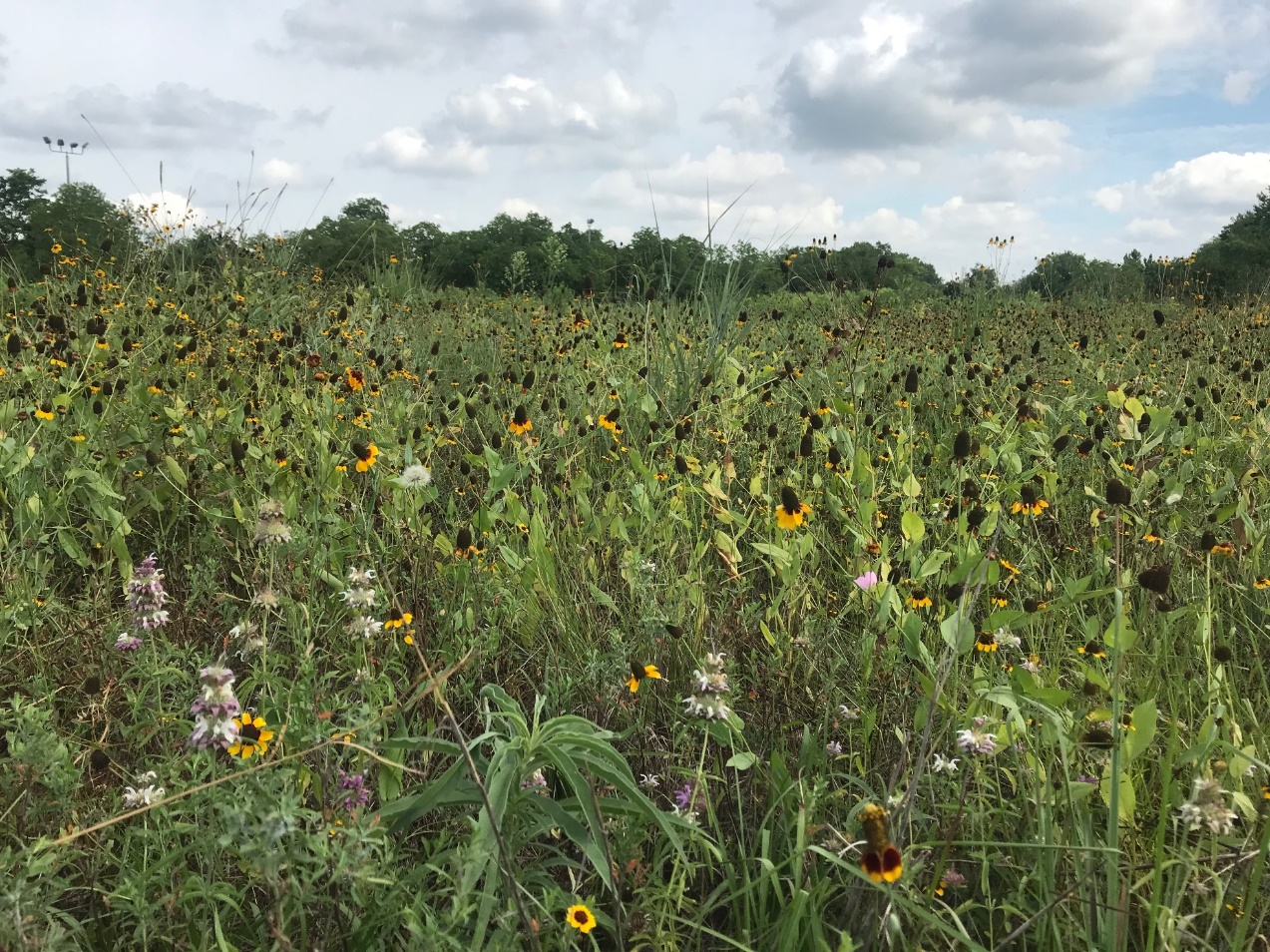 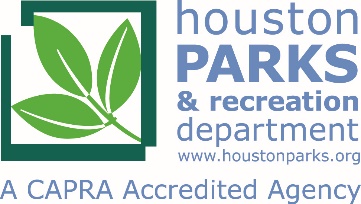 Planting Events:
Saturday, November 16- 9am to 12pm
Friday, December 6- 9am to 12pm

Monthly Workdays TBD

RSVP: naturalresources@houstontx.gov
Kelli.Ondracek@houstontx.gov
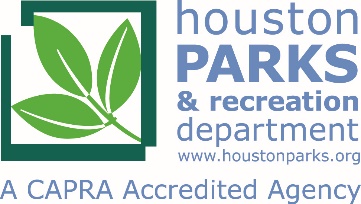